L Bonus
Mots mêlés
Entoure les  mots de la liste qui se cachent dans la  grille. 
Il restera 9 lettres qui te permettront de trouver le mot mystère.
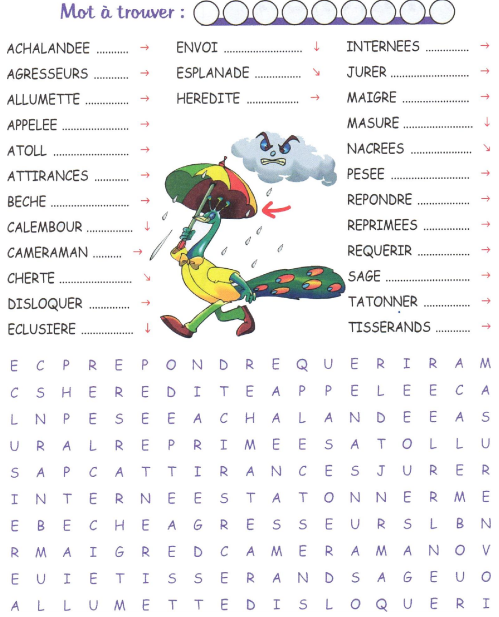